What is Journalism?
“The occupation of reporting, writing, editing, photographing, or broadcasting news or of conducting any news organization as a business.”
‹#›
How do we do Journalism?
We create a learning environment for people to practice journalism
We aim to produce content that pertains to the SNHU community 
We reach out to members of the SNHU community for input for articles and feedback on how we can better serve them
We give all of the resources and support to people to try each and every aspect of the journalistic process
‹#›
Process of Writing an Article
Step 1: Research
Step 2: Email Writing
Step 3: Interviewing/Attending
Step 4: Pulling quotes
Step 5: Writing
Research
Things to ask yourself: 

What background information do you need to write this article?
What people would you need to talk to and why? 
What is your angle?
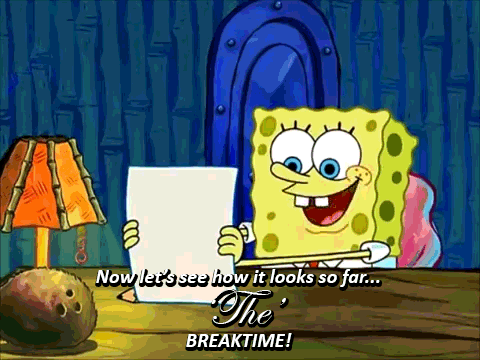 ‹#›
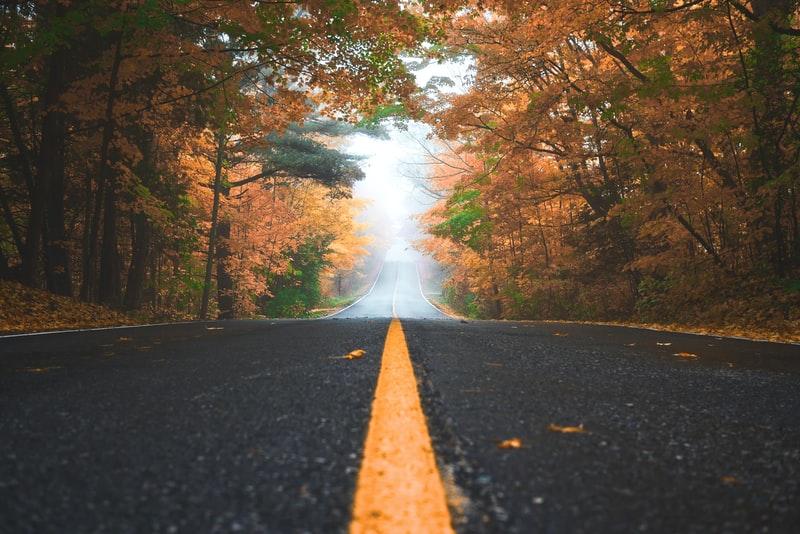 Step 2: Email Writing
Be professional 
Explain yourself
Ask politely
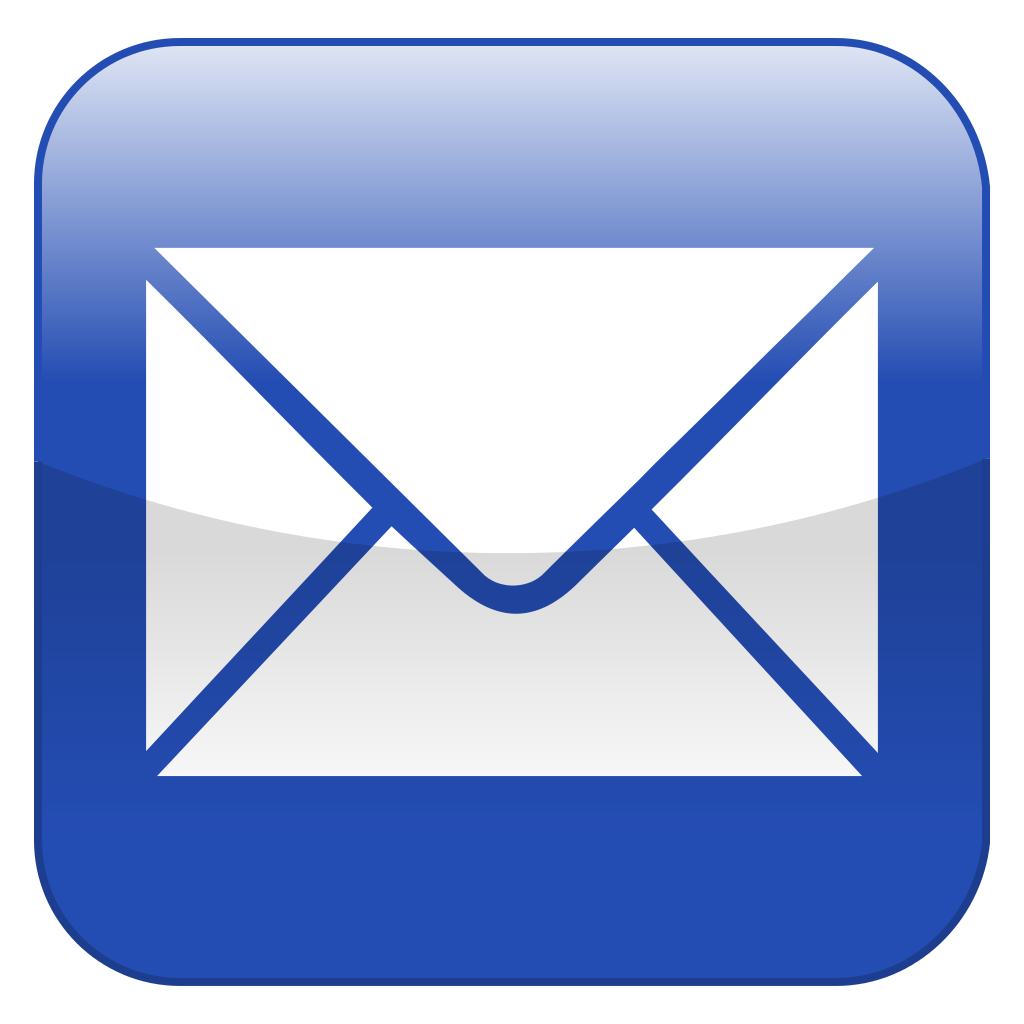 ‹#›
Step 2: Email Writing
Greeting
Body
Closing
This Photo by Unknown Author is licensed under CC BY-SA
Step 3: Interviewing / Attending
DO NOT freak out
‹#›
Step 3: Interviewing / Attending
Brainstorm Sample Questions
Open-Ended Vs. Closed-Ended Questions
Who is the article about?
What is the article about?
When did this happen?
Where did it happen?
How did it happen?
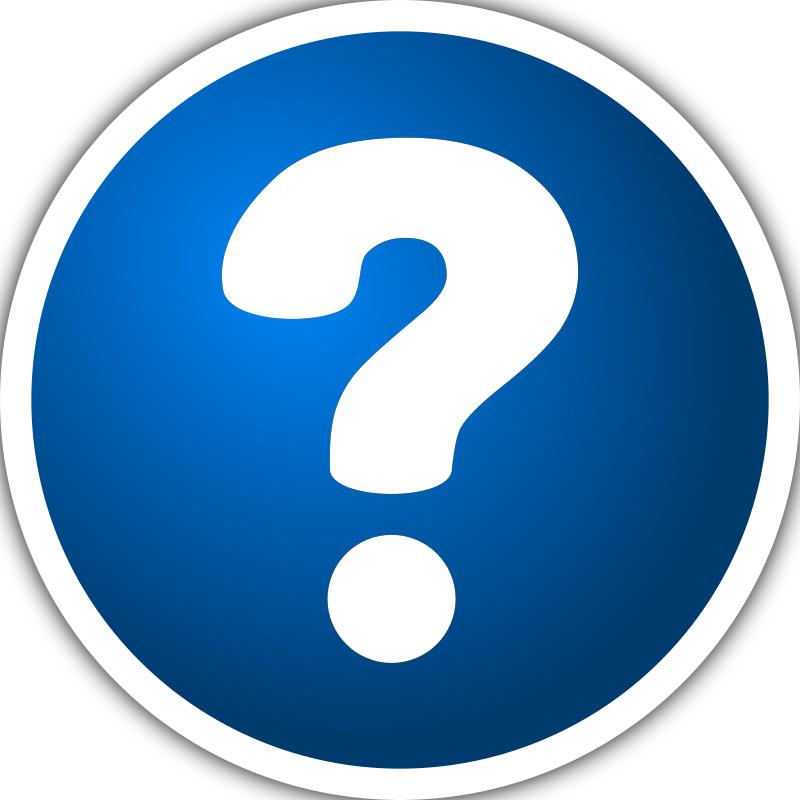 ‹#›
Step 3: Interviewing / Attending
Look Nice
Have some q’s
But don’t be afraid to go off script! Listen!
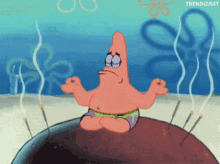 Take pics
Talk to lots of people
Horizontal please (with captions)
Rep the Press
Record and take notes
Be sure to ask permission first!
Step 4: Pulling Quotes
‹#›
Want big impact?				Pull Important Quotes.
‹#›
Step 5:Writing
The most important part...
Inverted Pyramid
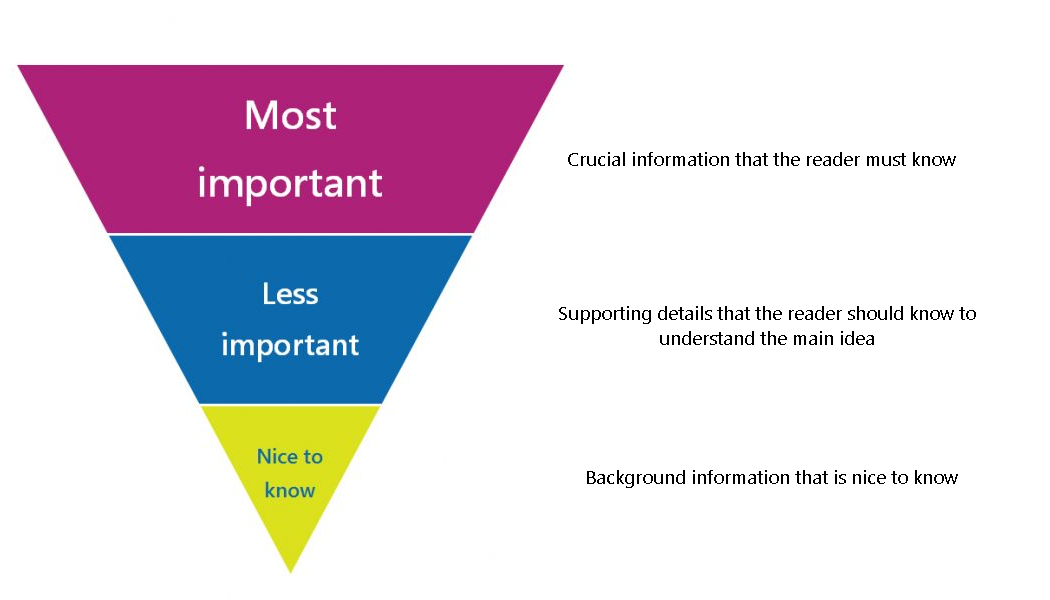 ‹#›
Step 6: Style and Grammar
Write a hook -- This sentence should capture the reader and make them want to finish the piece
Dates: full month + number 
	September 18 
Times: number + a.m. / p.m. (excludes “noon” and “midnight”
	4 p.m.
Names and titles: full name first + position / year 
	President Paul LeBlanc OR Paul LeBlanc, the president of SNHU
	Shannon Conway (’18)
Style and Grammar cont.
How to Include / Write Quotes: 
Always use “said” when attributing. 

Example:
“My family definitely had apprehension, especially my mom,” said Ericka Broderick.
The comma / punctuation is inside quotation marks ALWAYS
‹#›
ANY QUESTIONS?
‹#›
Interview Activity
Conduct the Interview
Identify Important Info
Brainstorm Questions
Break into groups and brainstorm questions for five minutes. Pretend that you are writing a profile on your subject; get to know who they are, what they’re up to, and why your audience should care
Be sure to take notes or record your interview. Don’t limit yourself to just your planned out questions, let the conversation flow.
Once your interview is complete, pick out a few pieces of information you think should be in your article and prepare to tell the group.
‹#›
Time to Share!
‹#›
Thanks!
‹#›